INTROVIDEOER TIL INSTITUTTER – SÅDAN LAVER I DEM
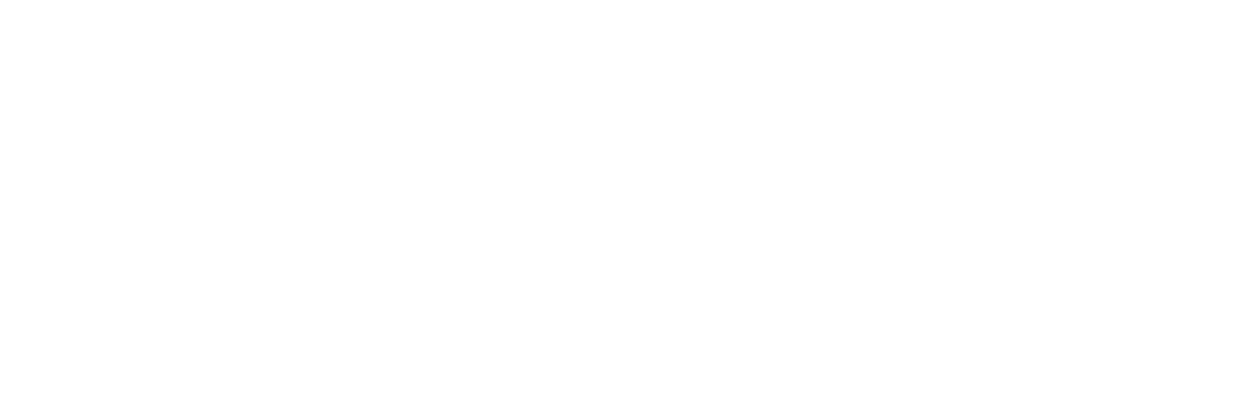 v. David Graff April 2023
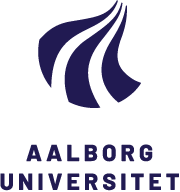 HVAD
Introvideoerne skal indgå i konceptet ”Bliv klar til Uni” ved ENGINEERING, hvor nye studerende allerede inden studiestart introduceres til institutterne og får adgang til relevant viden i forhold til at starte på AAU.
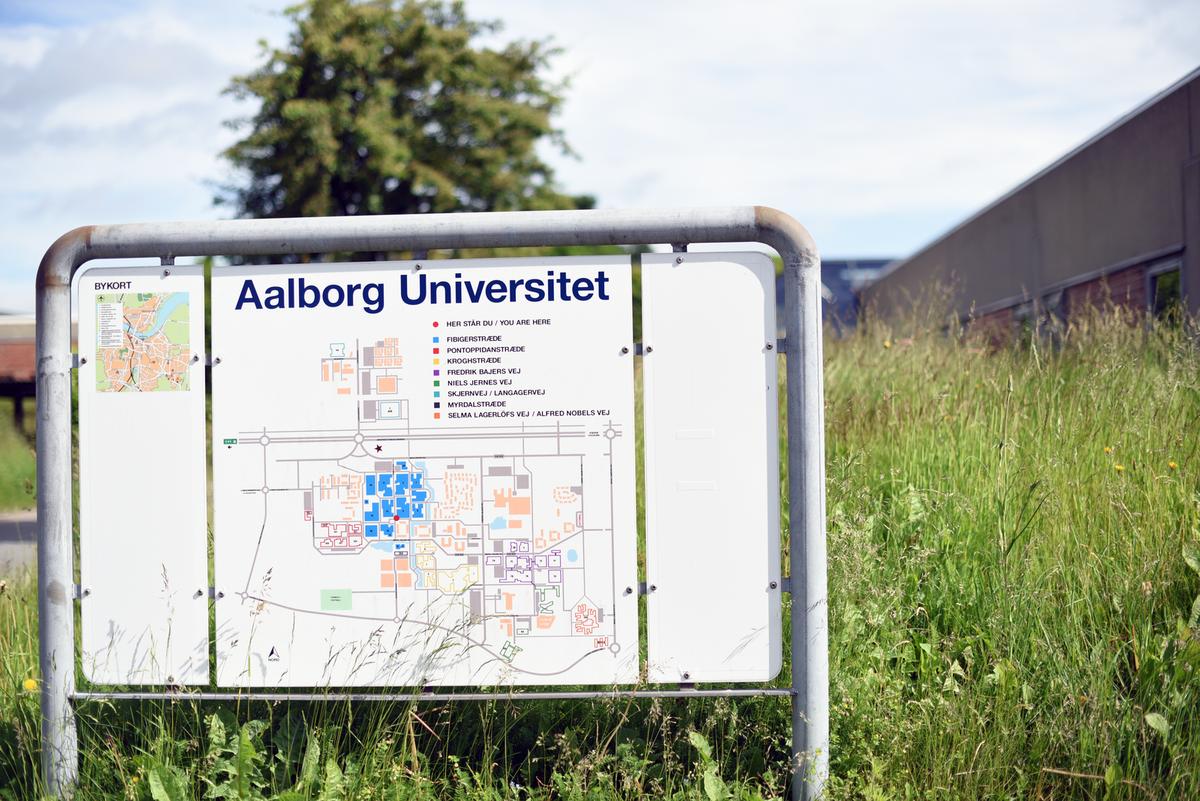 HVORFOR
Videoerne skal vise nye studerende, hvordan her ser ud, og signalere en uformel afslappet stemning, som man trygt kan gå ind i.
HVORDAN
En film pr. institut med op til syv optagelser.
Student-studievejledere gennemfører optagelserne med egne smart phones på selfiestænger. Jonas Svenstrup Sterregaard udleverer stængerne.
Student-studievejlederne ser ind i og taler til kameraet. Stilen skal være afslappet og uformel.
Optagelserne skal ikke udføres som en lang optagelse, men som enkeltvise og adskilte optagelser. Det er ikke vigtigt, i hvilken rækkefølge optagelsernes foretages. 
Varigheden på hver enkelt optagelse er ikke afgørende. Jonas klipper i sidste ende optagelserne sammen til film á 1-2 minutter
Optagelserne deles med Jonas, når de er i kassen.
HVORDAN
Syv optagelser:
Den primære indgang
Studiesekretærerne / -administrationen
Fagligt studiemiljø
Socialt studiemiljø
Kantinen
Laboratorier
Udgang/afslutning
OPTAGELSE 1
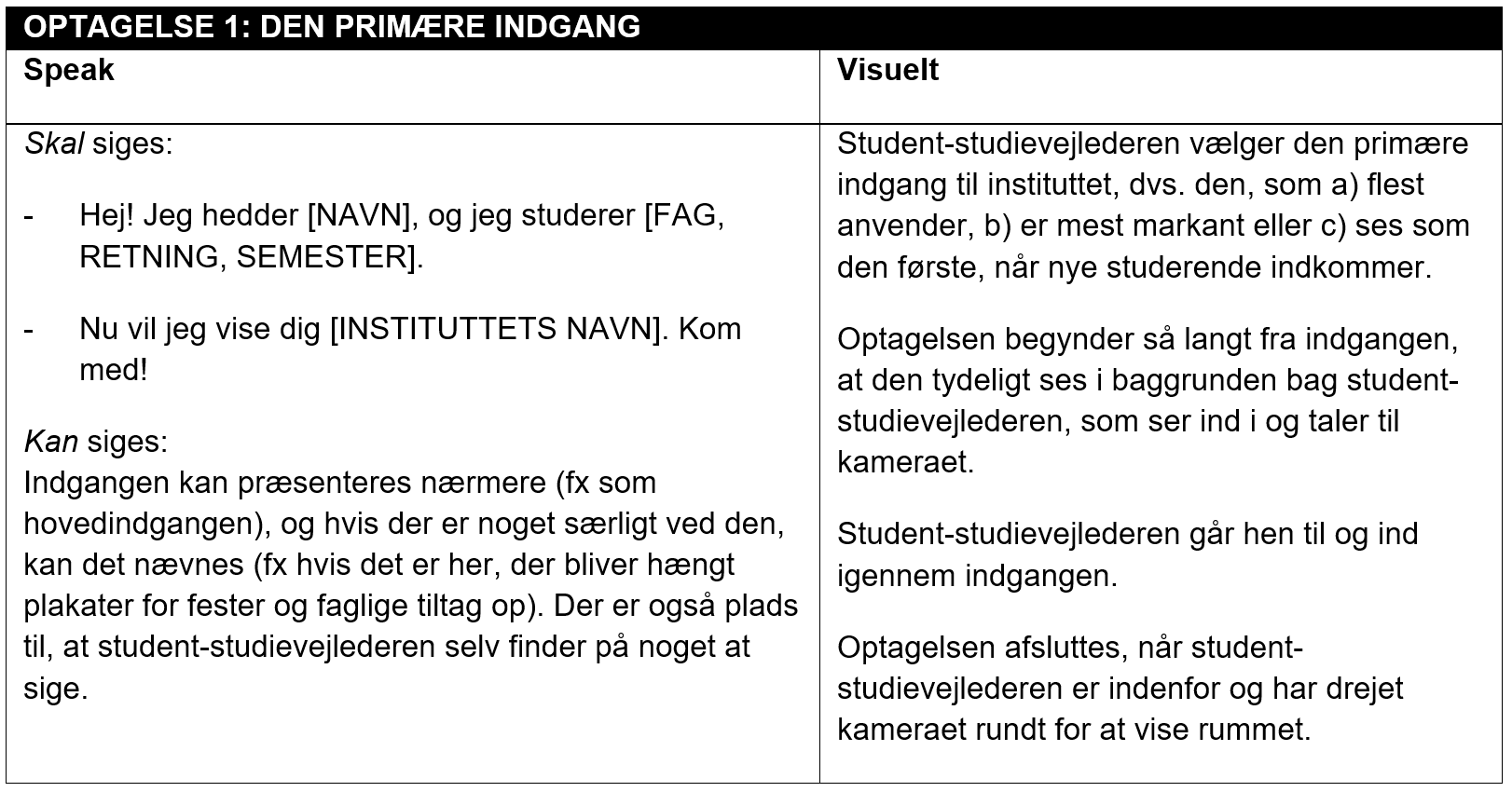 Alle syv optagelser er beskrevet efter samme skabelon i drejebogen…
HVORNÅR
Videoerne skal anvendes i konceptet ‘Bliv klar til Uni’, der lanceres inden sommerferien.
Så optagelserne skal være gennemført og overleveret til Jonas inden udgangen af maj.
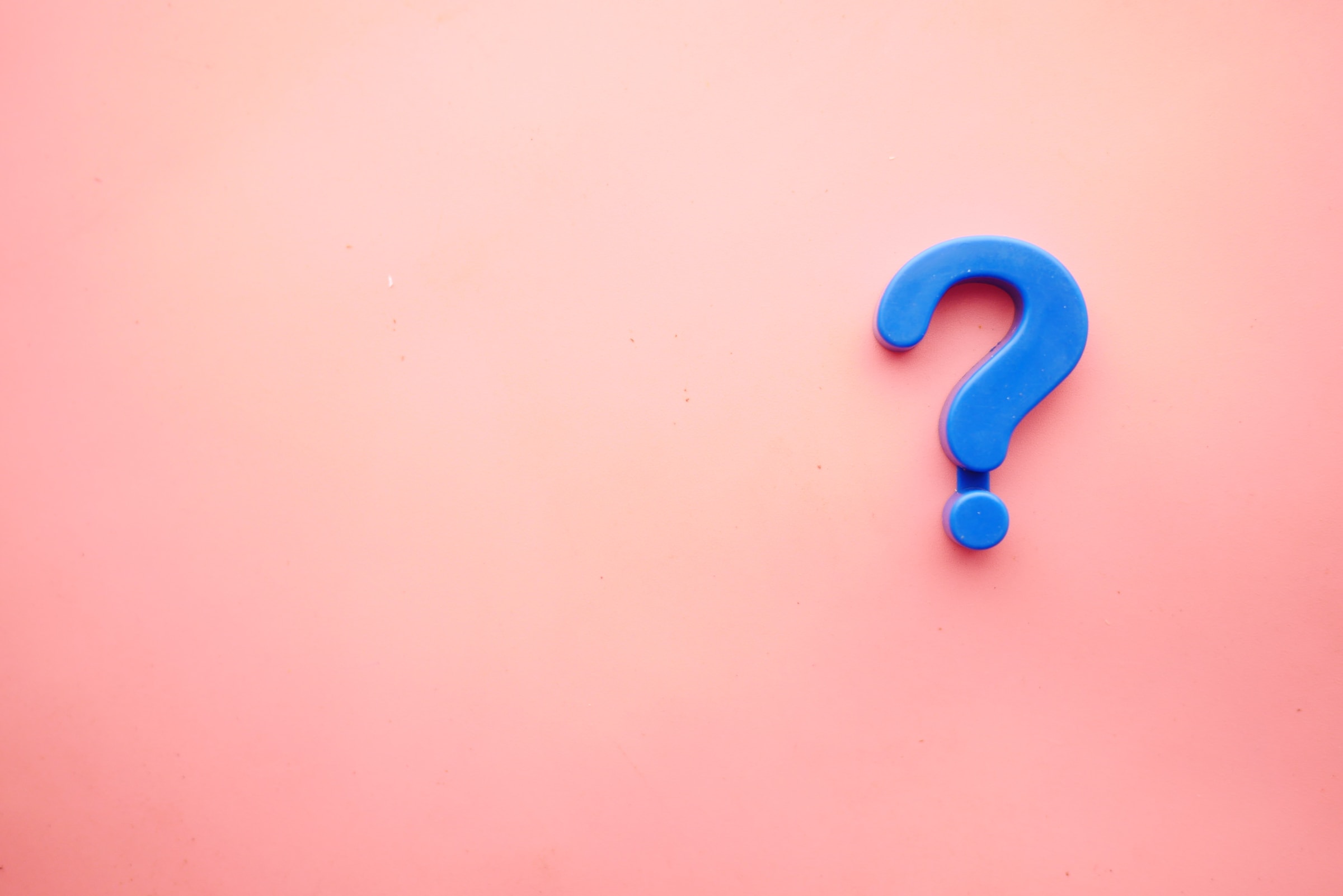 SPØRGSMÅL?